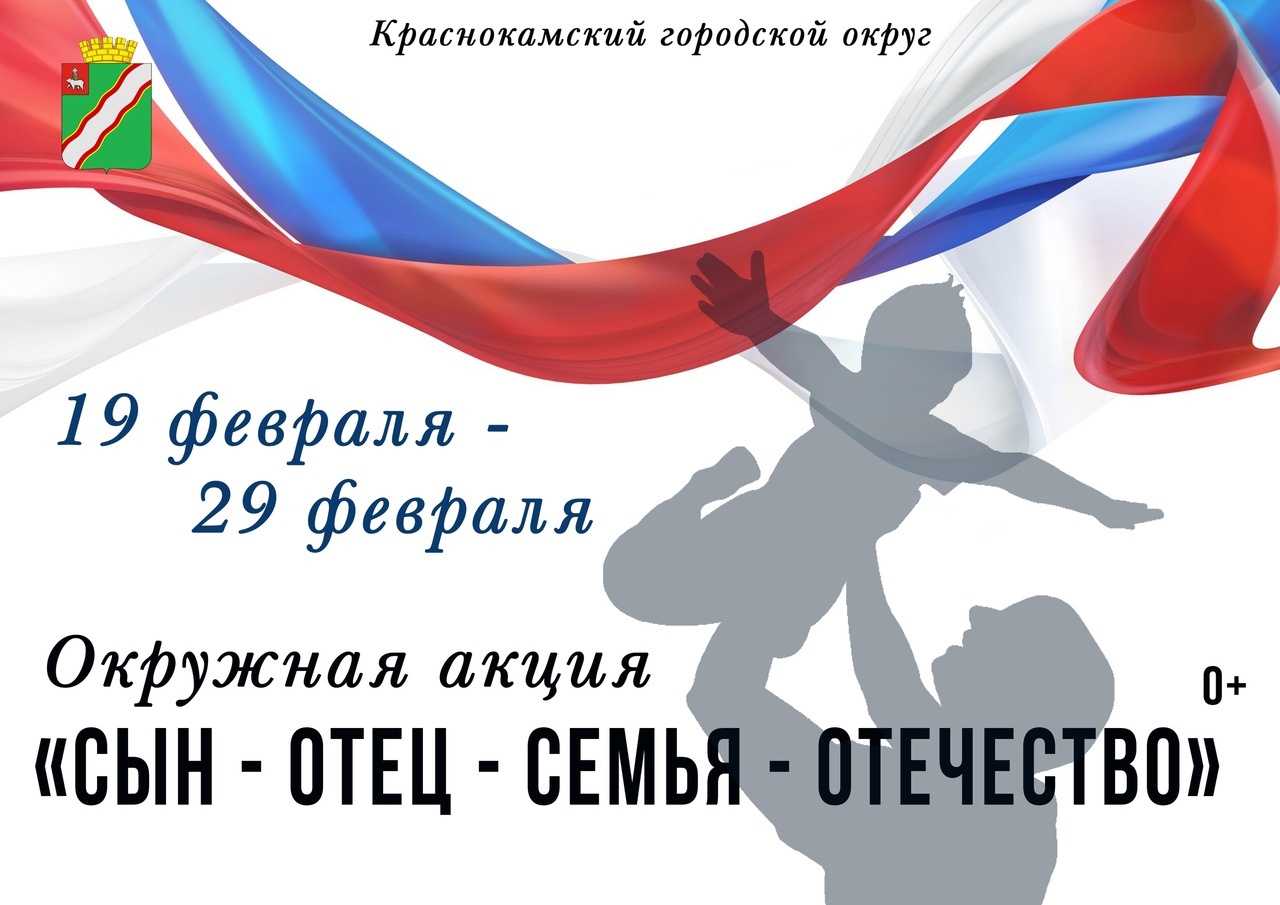 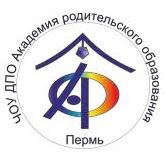 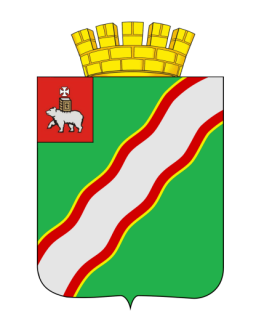 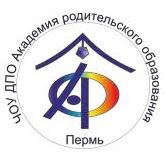 Администрация 
Краснокамского городского округа
Акция «СЫН-ОТЕЦ-СЕМЬЯ-ОТЕЧЕСТВО» проведена в  соответствии с протоколом № 1 от 31.01.2020 Межведомственной рабочей группы по родительскому просвещению 
и образованию  при администрации Краснокамского городского округа 
и распоряжением заместителя главы Краснокамского городского округа по социальному развитию от 10.02.2020 № 1.3-р
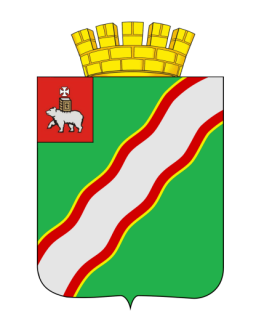 Администрация Краснокамского городского округа
ОТВЕТСТВЕННЫЕ ИСПОЛНИТЕЛИ

Структурные подразделения администрации Краснокамского городского округа
Руководители учреждений  и организаций Краснокамского городского округа
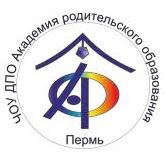 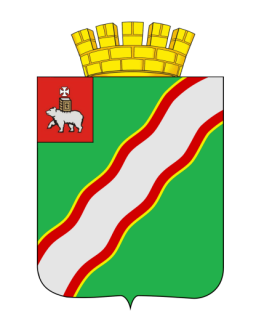 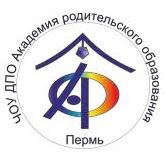 Администрация 
Краснокамского городского округа
Цель акции 
«СЫН-ОТЕЦ-СЕМЬЯ-ОТЕЧЕСТВО» 

формирование 
обобщенно-позитивного образа отца - мужчины слова и дела 
на территории Краснокамского городского округа.
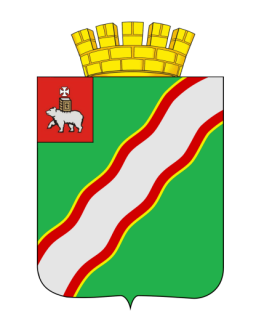 Администрация Краснокамского городского округа
В рамках акции 
«СЫН-ОТЕЦ-СЕМЬЯ-ОТЕЧЕСТВО» 

ВСЕГО ПРОВЕДЕНО:   80  мероприятий;
УЧАСТНИКОВ:    6 796    человек
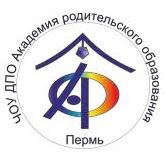 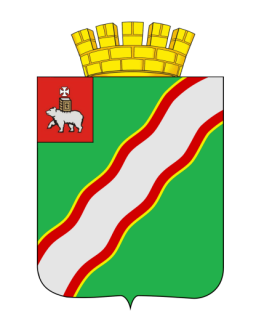 Администрация Краснокамского городского округа
Формы информирования:

Размещение информации на сайтах учреждений, группе «ВКонтакте»;

Сайт администрации Краснокамского городского округа http://krasnokamsk.ru/
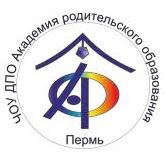 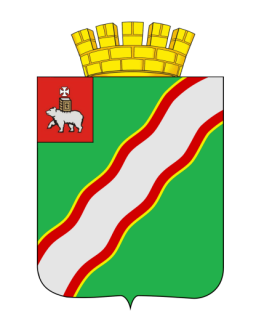 Администрация Краснокамского городского округа
Отчет по мероприятиям
 в рамках проведения акции
 «СЫН – ОТЕЦ – СЕМЬЯ – ОТЕЧЕСТВО»
 
Управление по спорту 
и физической культуре администрации 
Краснокамского городского округа
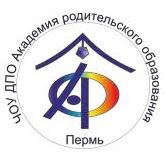 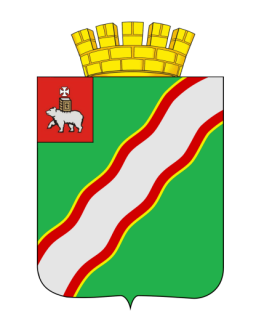 Администрация Краснокамского городского округа
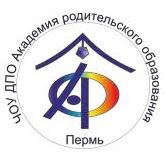 ВСЕГО ПРОВЕДЕНО   2 МЕРОПРИЯТИЯ 
   УЧАСТНИКОВ:   100 человек 

МБУ ФОК «Олимпийский», Дом спорта 
Фестиваль ГТО
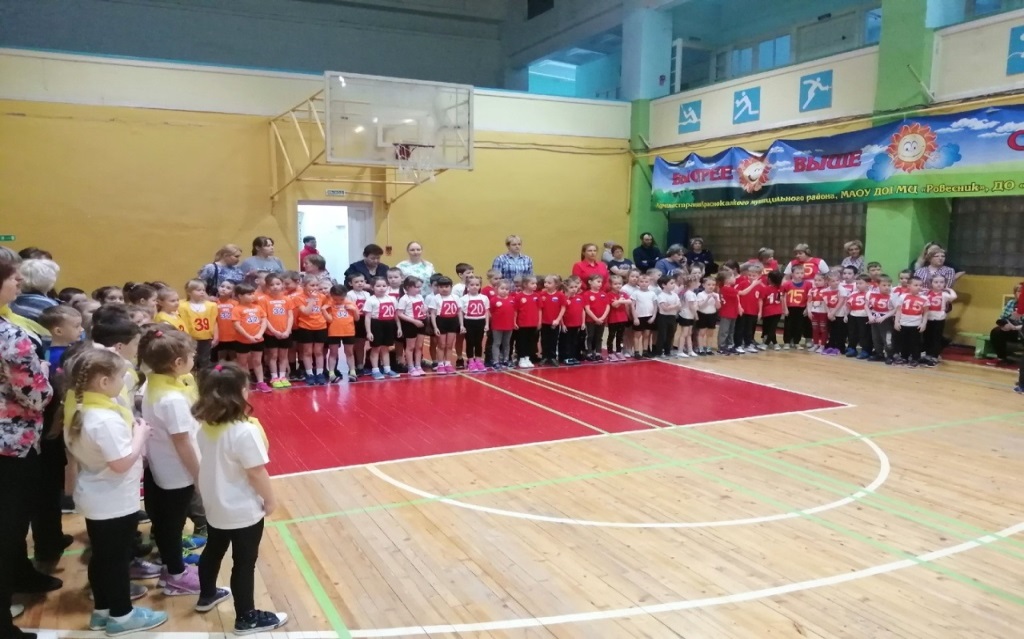 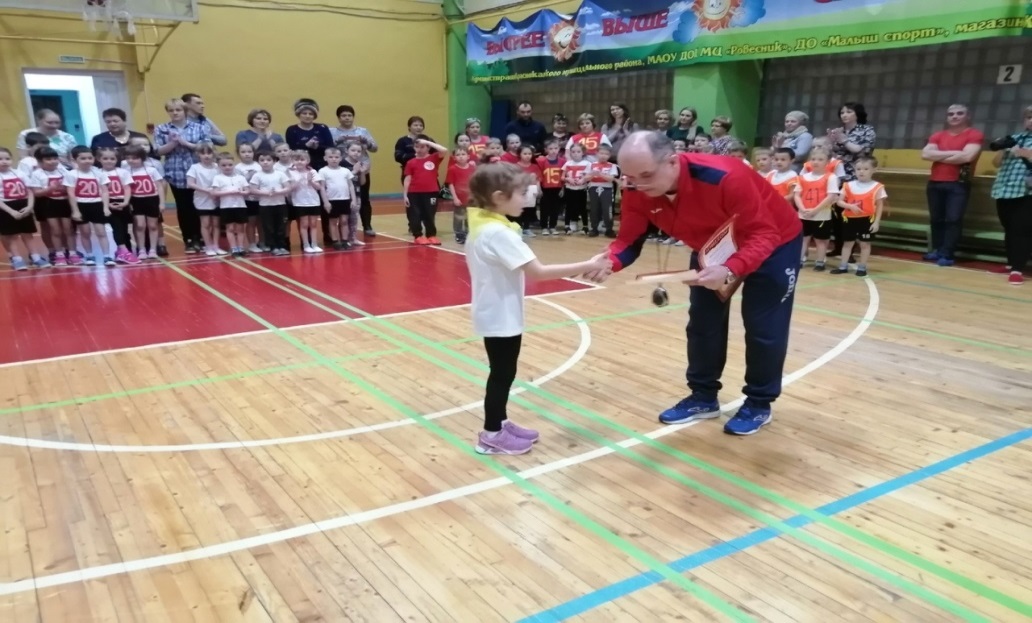 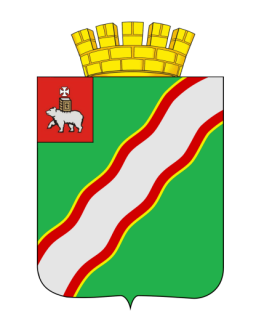 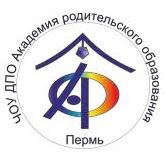 Администрация 
Краснокамского городского округа
МАУ «СШ» п. Майский 
Спортивный праздник «Супер-папа» в рамках мероприятий по семейному воспитанию «Отцами славится Россия»
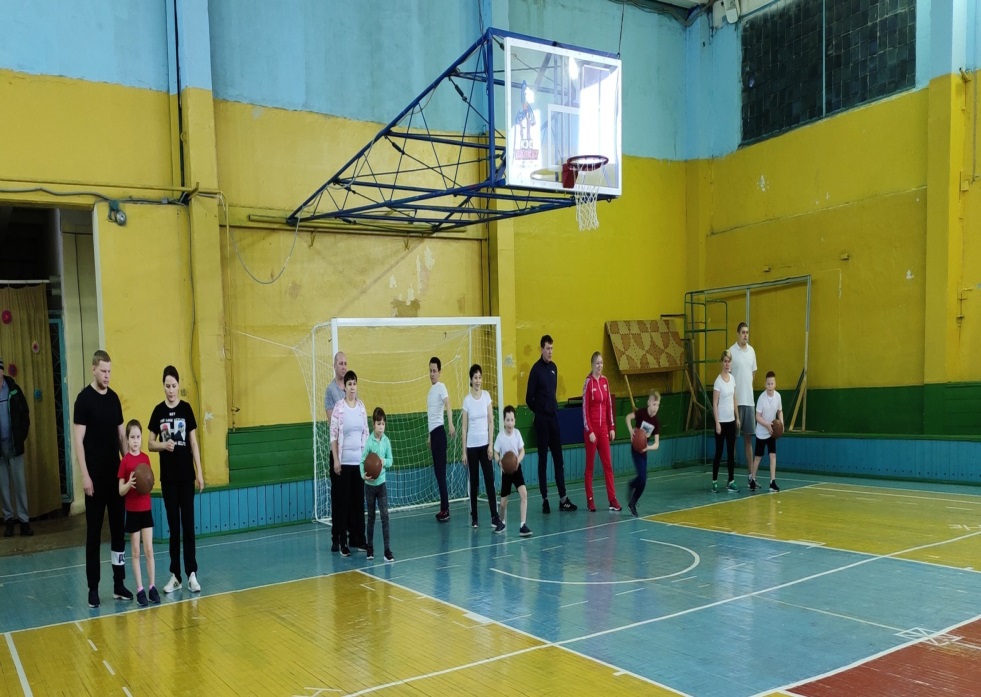 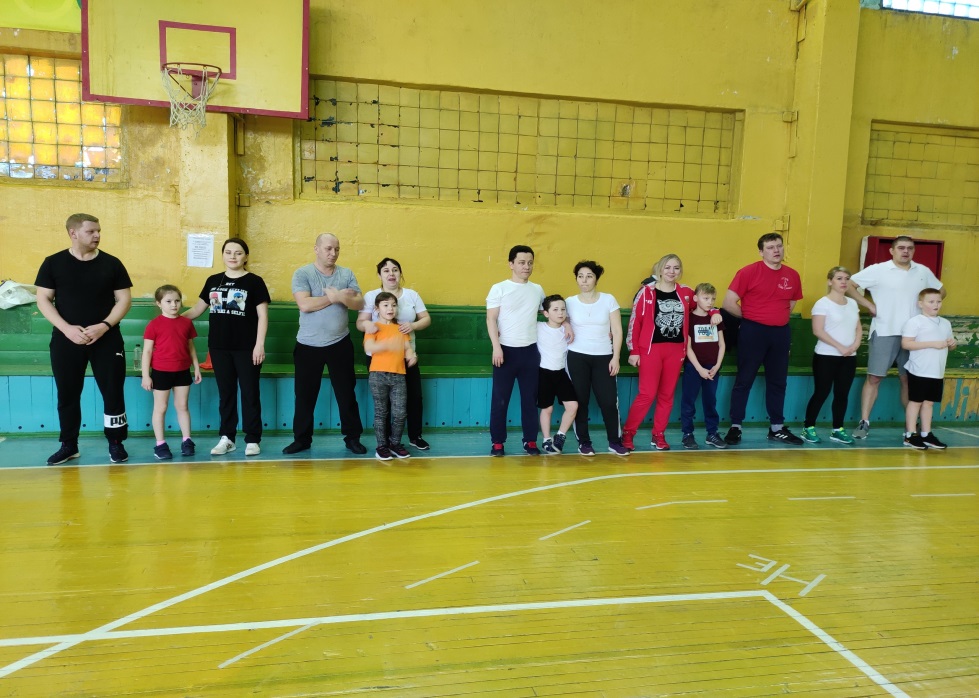 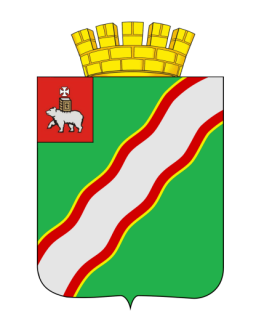 Администрация Краснокамского городского округа
Отчет по мероприятиям
 в рамках проведения акции
 «СЫН – ОТЕЦ – СЕМЬЯ – ОТЕЧЕСТВО»

 
Управление системой образования администрации Краснокамского городского округа
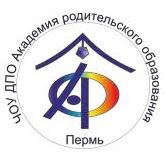 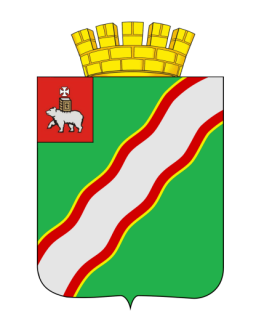 Администрация Краснокамского городского округа
ВСЕГО ПРОВЕДЕНО:    50 мероприятий 
УЧАСТНИКОВ:   4036 человек

-Конкурс художественного слова
-Выставки, мастер-классы
-Спортивные и игровые программы
-Беседа, опрос
-Концерты, КВН
-Армейская зарядка, «Зарница»
-Квест-игра
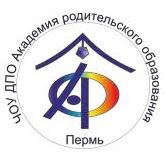 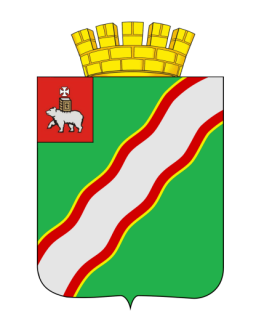 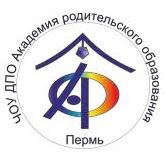 Администрация 
Краснокамского городского округа
МБДОУ «Детский сад №1»  
Цикл мероприятий «Хочу быть, как папа»
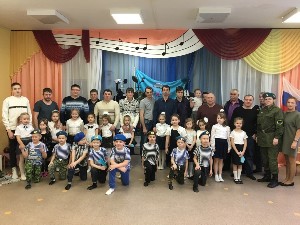 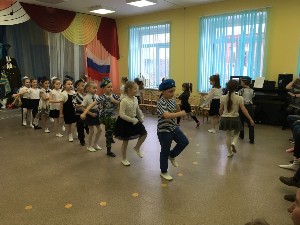 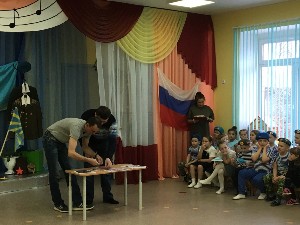 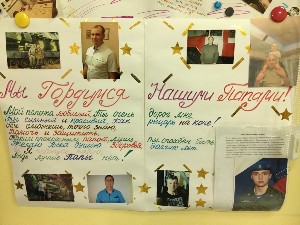 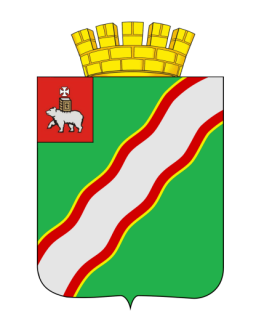 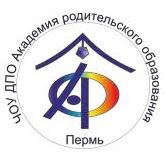 Администрация 
Краснокамского городского округа
МБДОУ «Детский сад №7» корпус №3
КВЕСТ-игра «Сыны России» 
 МБДОУ «Детский сад №7» корпус №2
Акция «Армейская зарядка» 
Спортивно- игровая программа
 «Мой папа самый лучший»
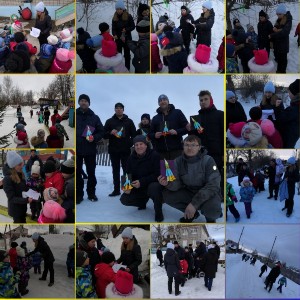 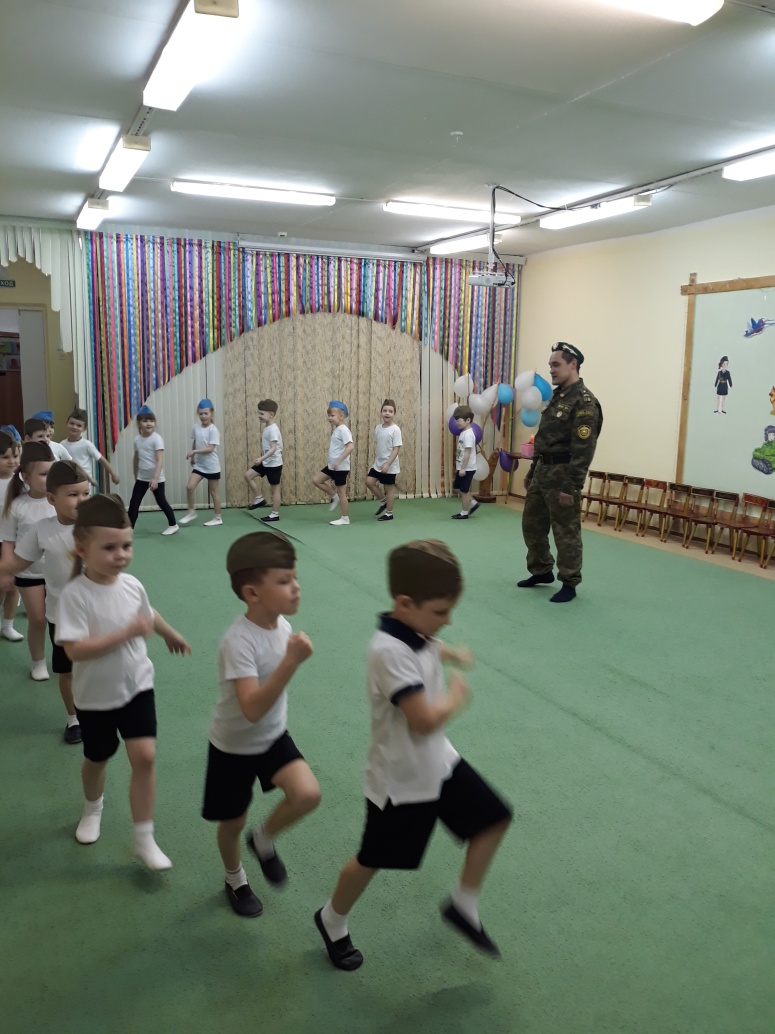 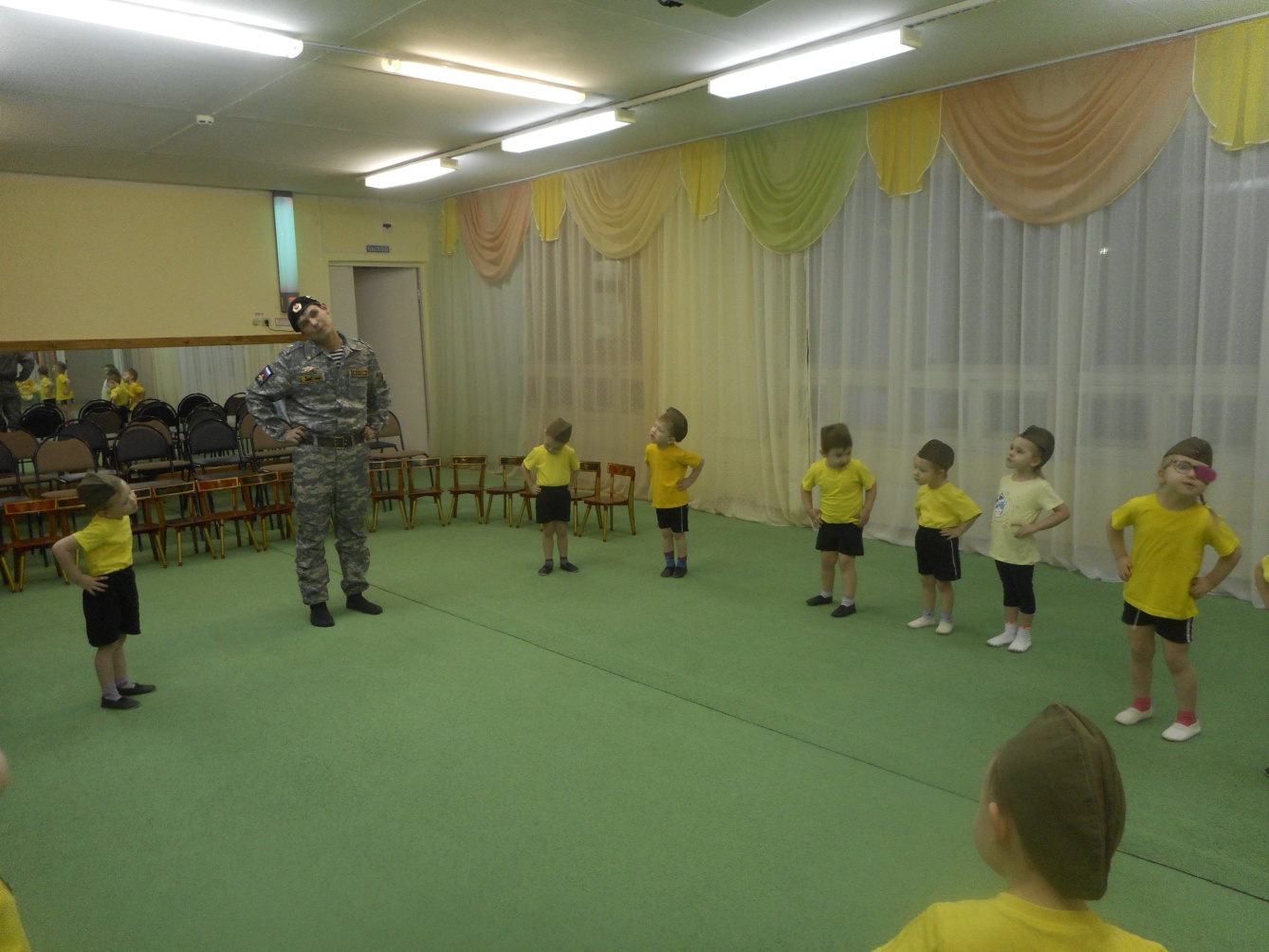 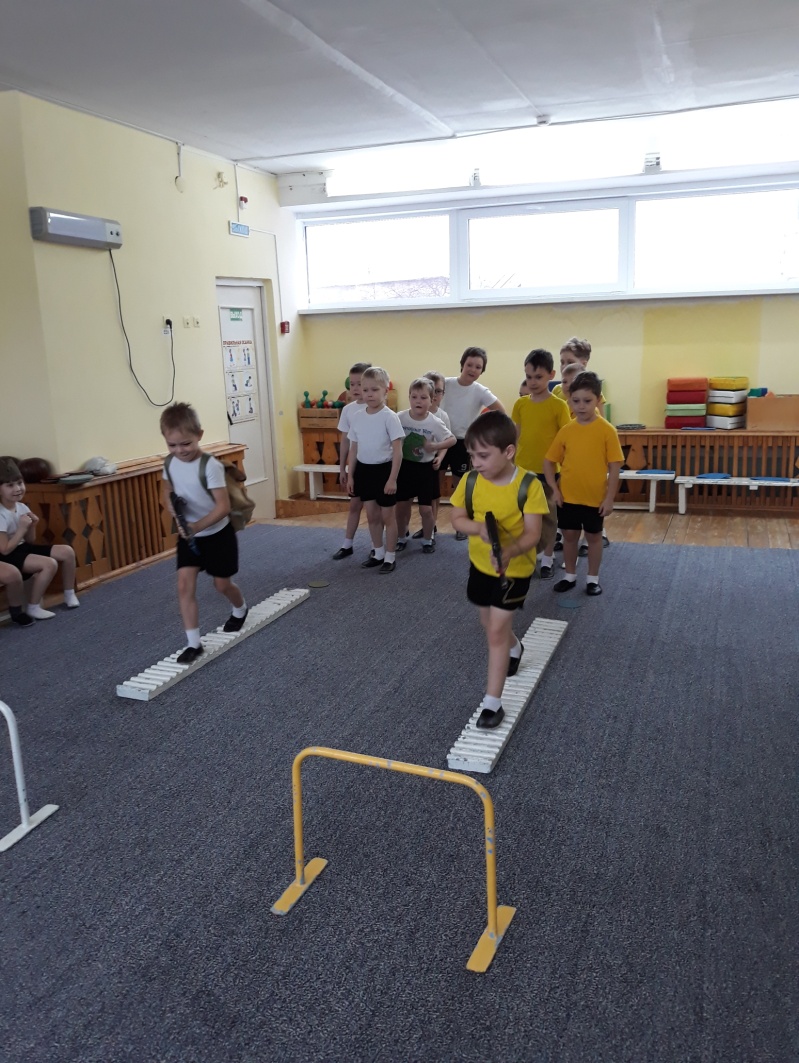 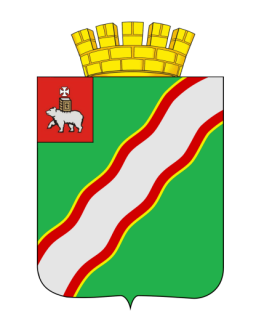 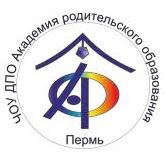 Администрация 
Краснокамского городского округа
МБДОУ «Детский сад №11»
Праздник «Школа молодого бойца»
КВН «Мой папа самый – самый» 
Спортивное программа «Наши папы лучше всех!»
Акция «Папы читают детям»
Цикл фотовыставок «Папа –я горжусь тобой!»
-
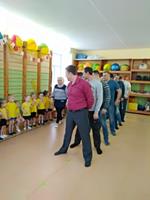 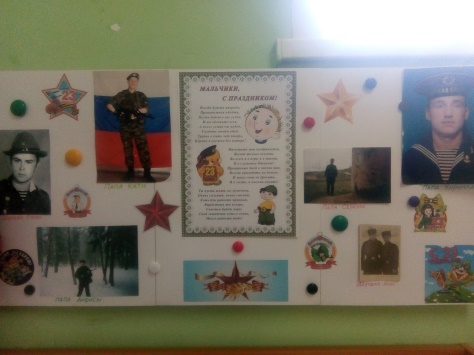 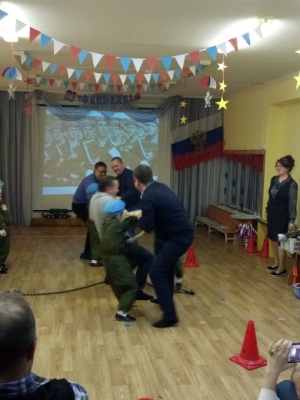 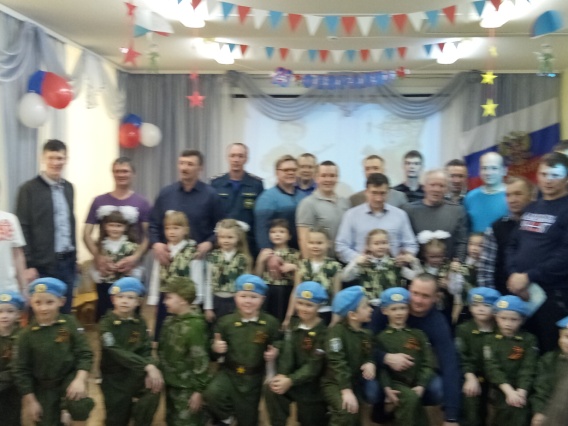 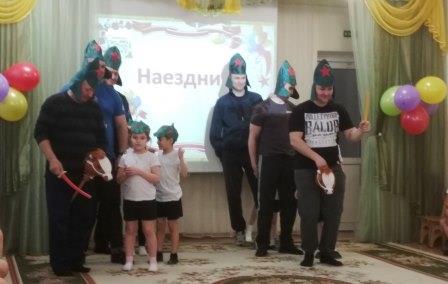 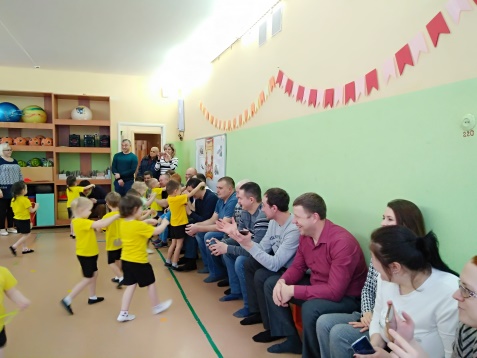 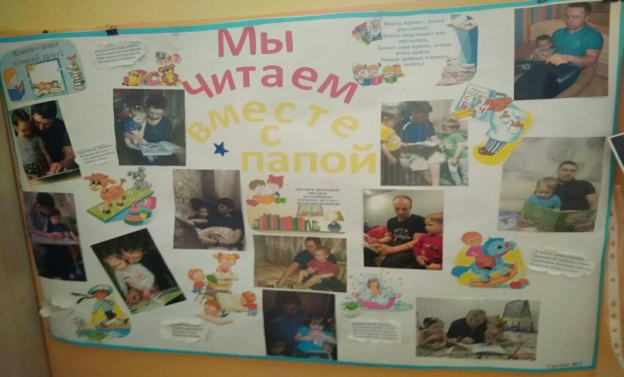 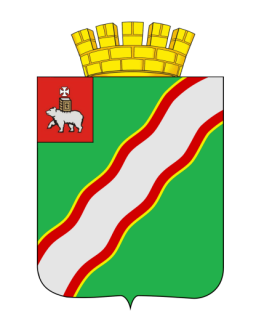 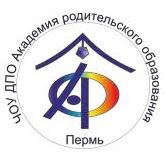 Администрация 
Краснокамского городского округа
МАДОУ «Детский сад №24» 
Мастер-класс «Самолет мечты», 
в рамках краевой акции «Отцами славится Россия» и проекта родительского образования «Лучина»
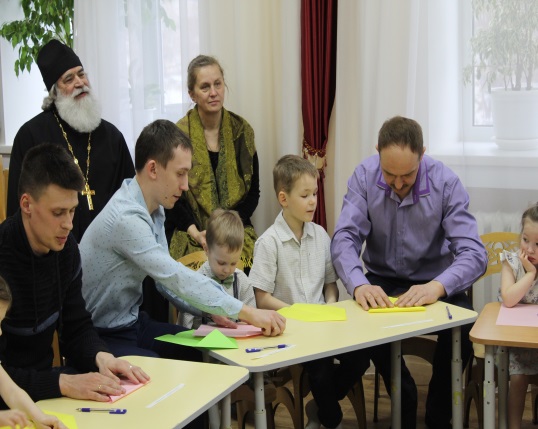 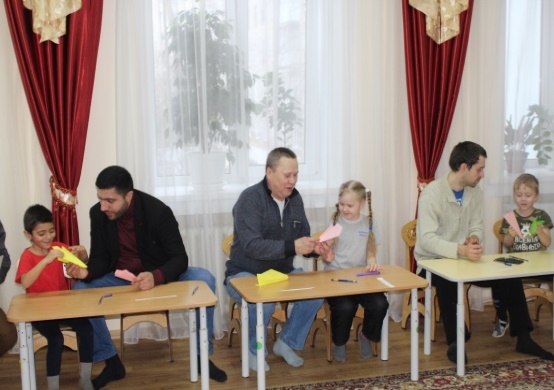 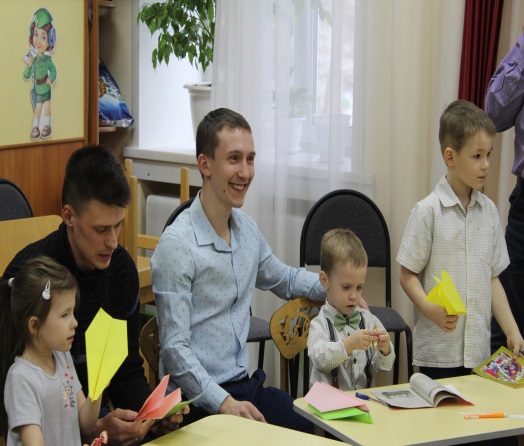 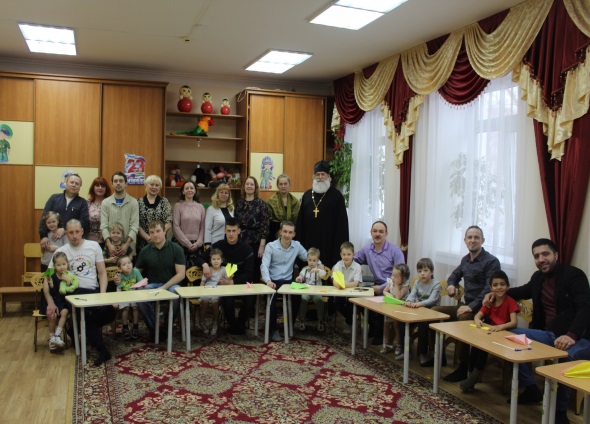 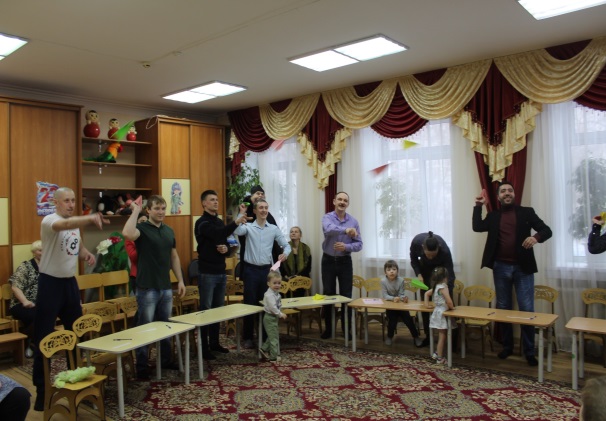 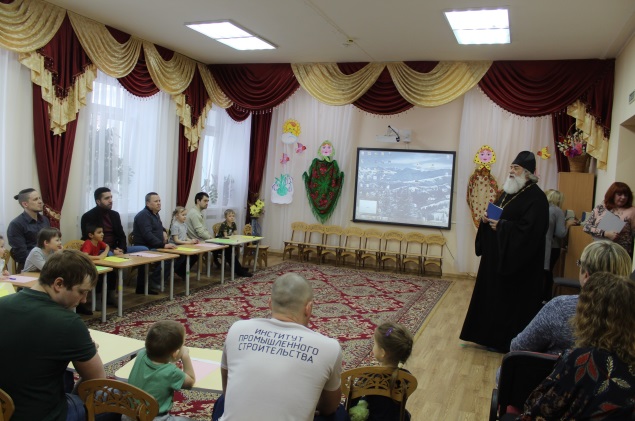 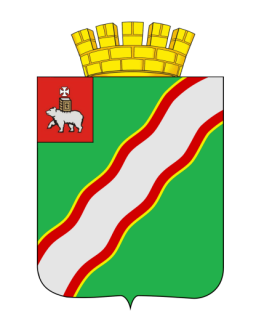 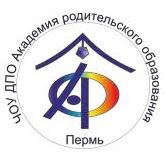 Администрация 
Краснокамского городского округа
МБОУ «Стряпунинская СОШ» 
Индивидуальный зачет среди мальчиков 
«К службе в армию готов!»,
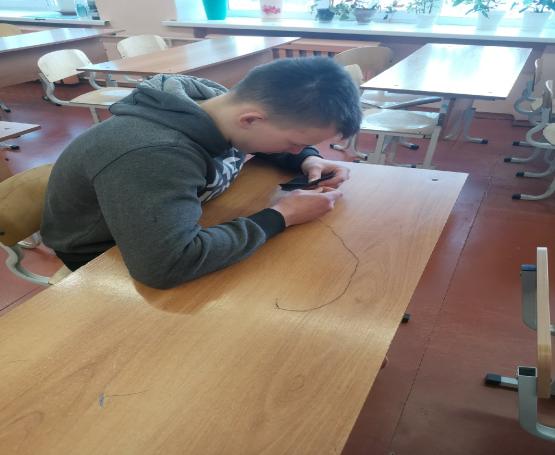 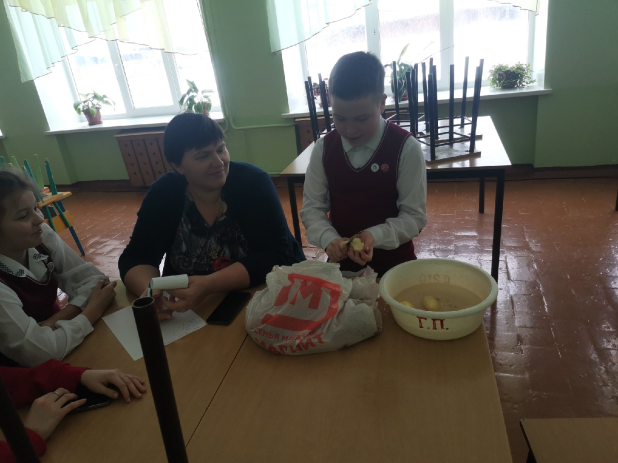 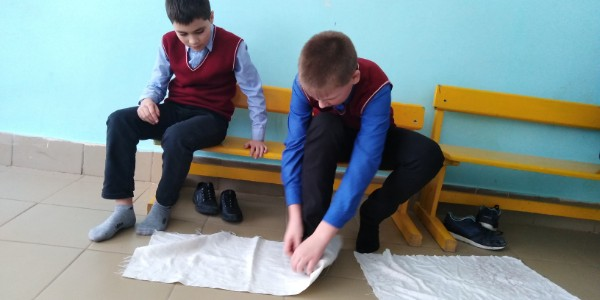 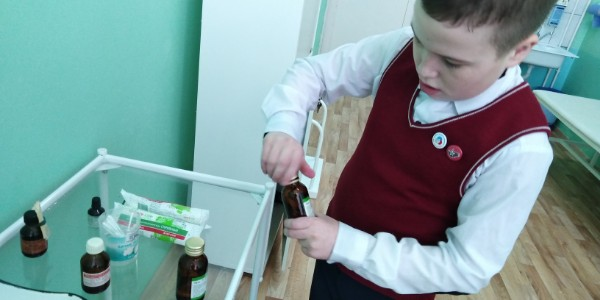 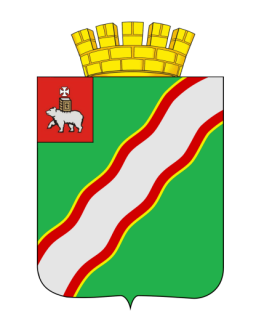 Администрация Краснокамского городского округа
Отчет по мероприятиям
 в рамках проведения акции
 «СЫН – ОТЕЦ – СЕМЬЯ – ОТЕЧЕСТВО»

 
Управление культуры, молодежной политики и туризма 
администрации Краснокамского городского округа
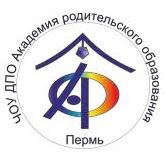 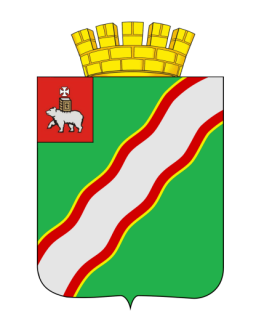 Администрация Краснокамского городского округа
ВСЕГО ПРОВЕДЕНО:    22 мероприятия 
УЧАСТНИКОВ:   2300 человек
Митинг
Праздничные концерты и тематические программы
Спортивные и игровые программы
Военно-патриотическая игра
Семейный кинозал
Выставки, мастер-классы
Разработка и выпуск буклетов
Громкие чтения
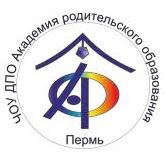 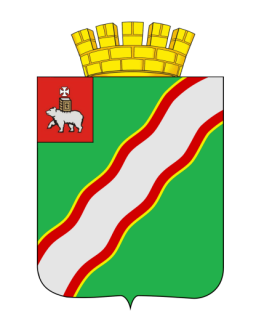 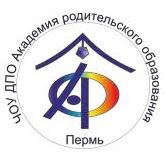 Администрация 
Краснокамского городского округа
МАУ «Краснокамский культурно-досуговый центр»
Праздничный концерт «Славе - не меркнуть! 
Традициям – жить!»
Концерт «Гордись Отчизна славными сынами!»
Митинг «Я навсегда останусь молодым»
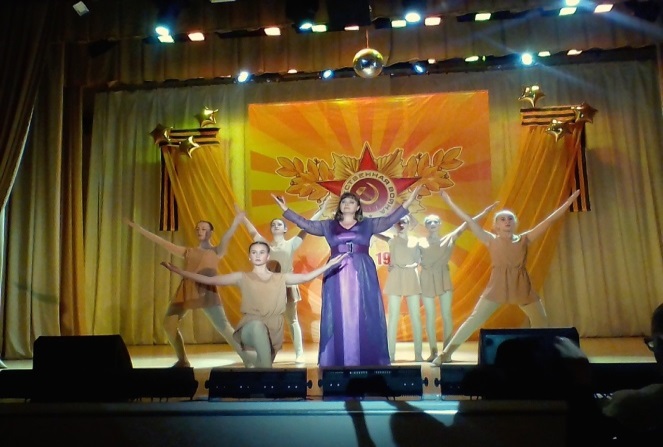 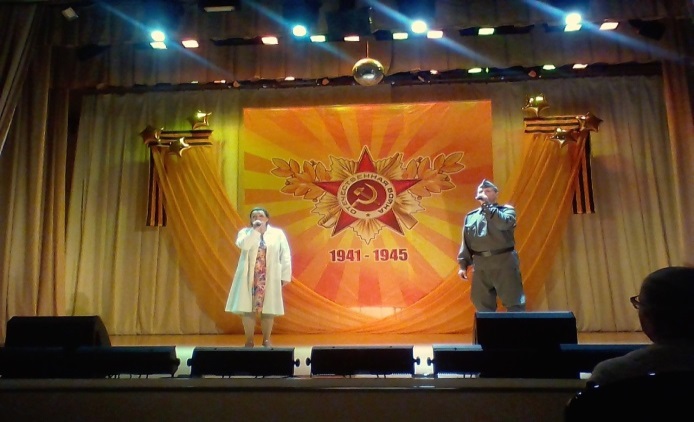 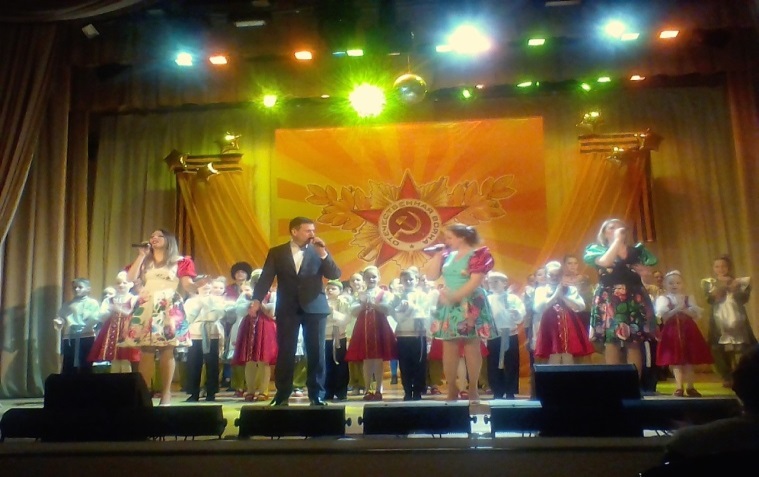 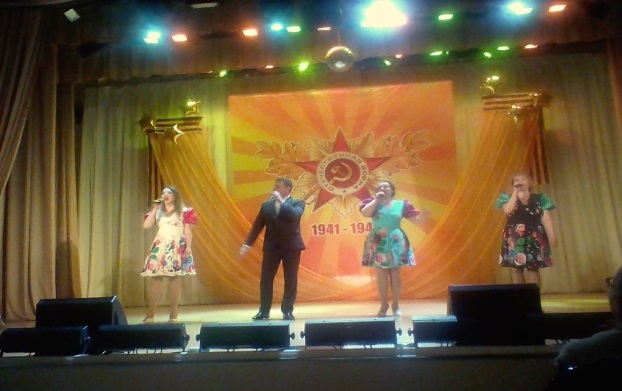 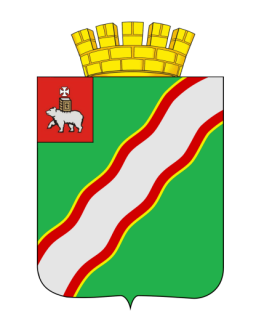 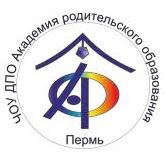 Администрация 
Краснокамского городского округа
МБУК «Дворец культуры Гознака»
Праздничный концерт «Держава армией крепка!»
Семейная КВЕСТ-игра «Школа юных дошколят»
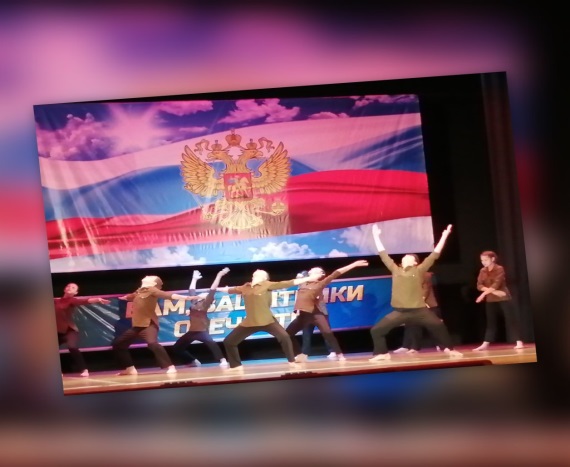 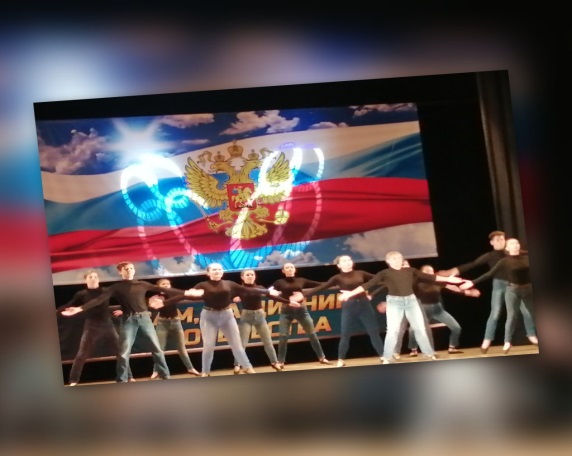 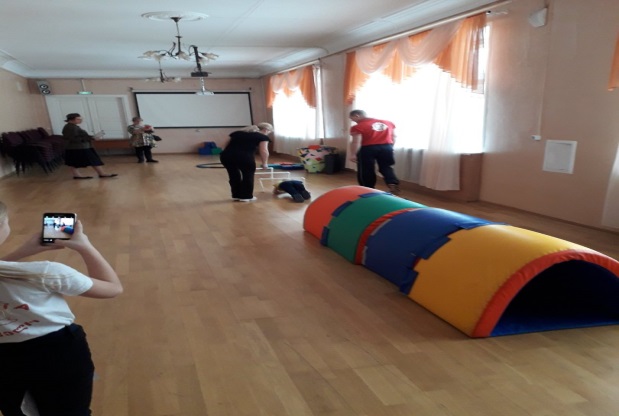 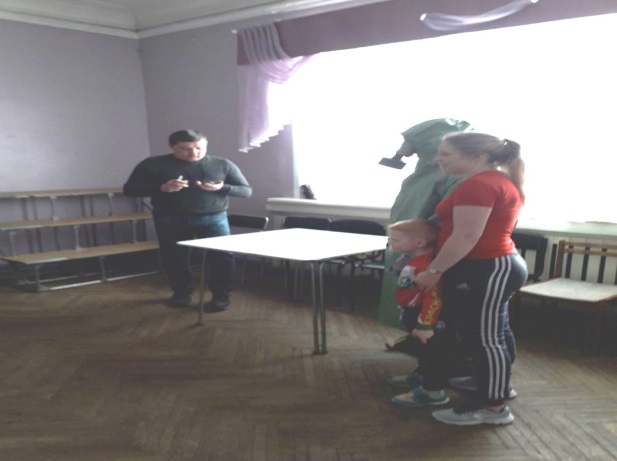 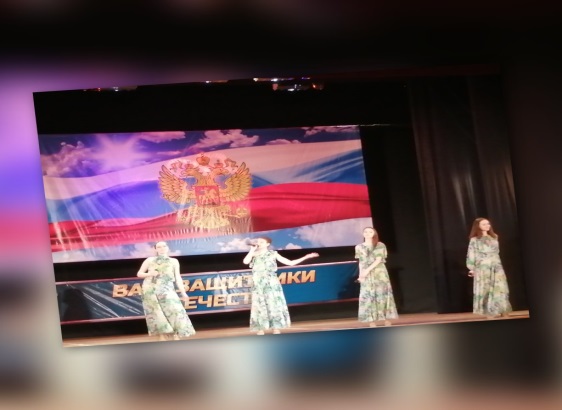 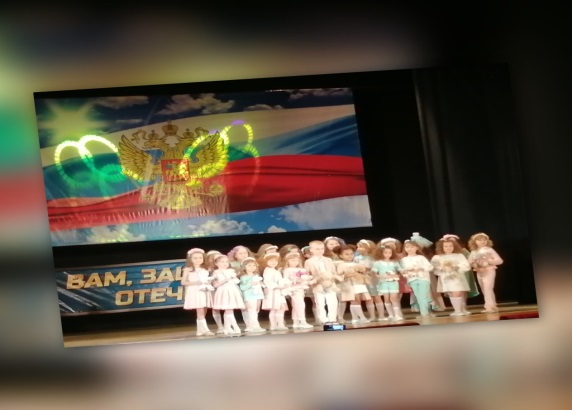 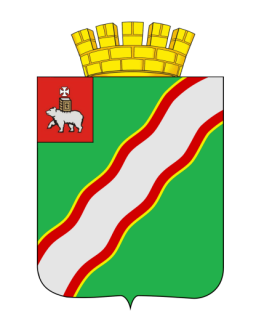 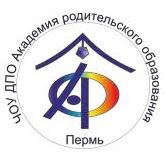 Администрация 
Краснокамского городского округа
МАУ ККДЦ СП «Дом культуры п.Майский»
Концертно-тематическая программа «Отчизны верные сыны»
Спортивно-игровое мероприятие  «Солдатская удаль»
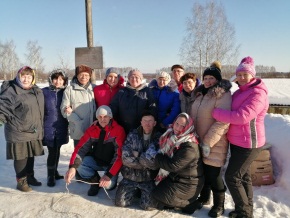 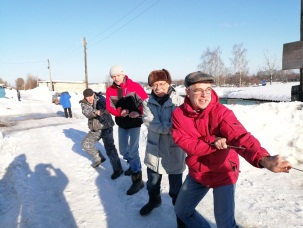 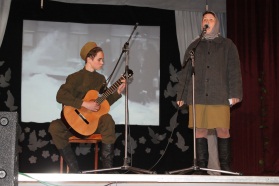 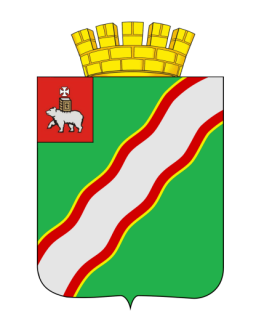 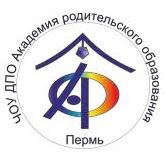 Администрация 
Краснокамского городского округа
МАУ ККДЦ СП «Оверятский Дом культуры»
 Игра «Патриот. Гонка героев» 






МАУ ККДЦ СП «Мысовский ДК «Восход»
Праздничный концерт «Служу Отечеству»
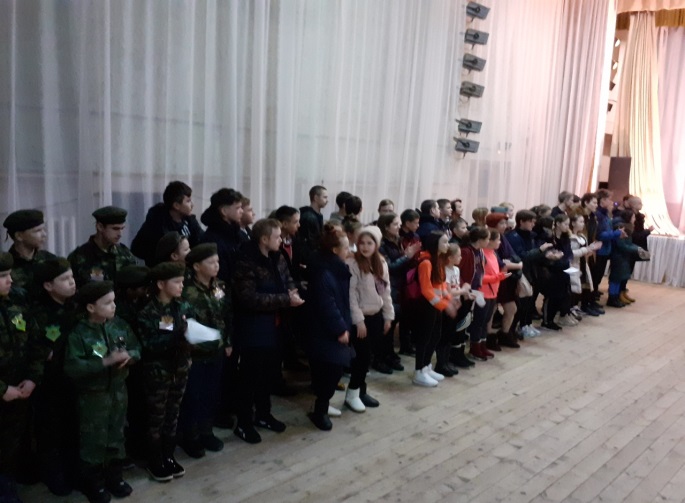 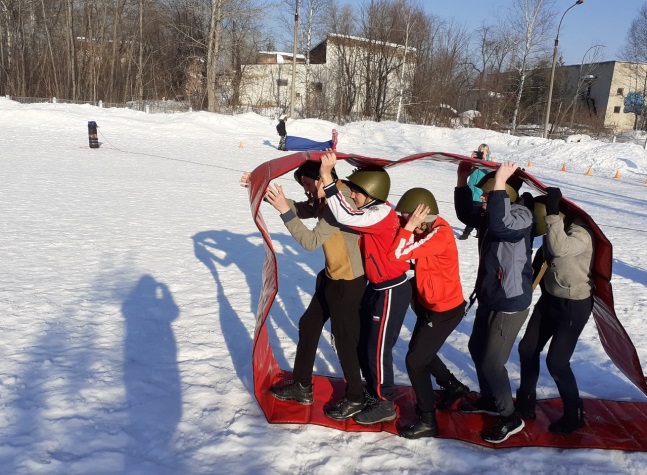 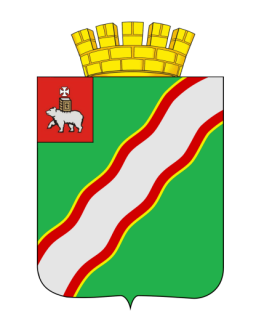 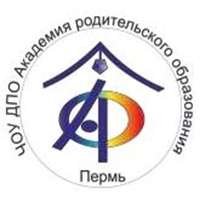 Администрация 
Краснокамского городского округа
МАУ ККДЦ СП «Черновской Дом досуга» 
Военно- патриотическая игра «Великая честь
 Родине служить»
Выставка рисунков и поделок                                                                 «Мы наследники Победы»
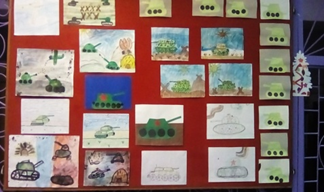 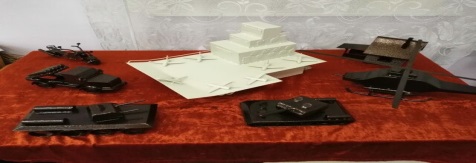 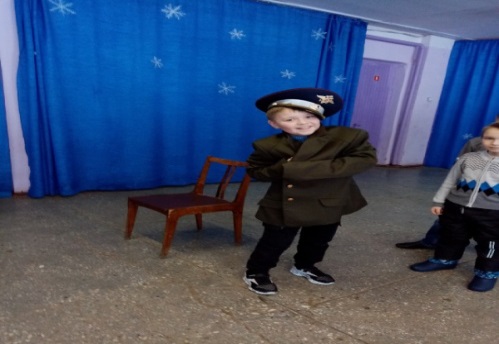 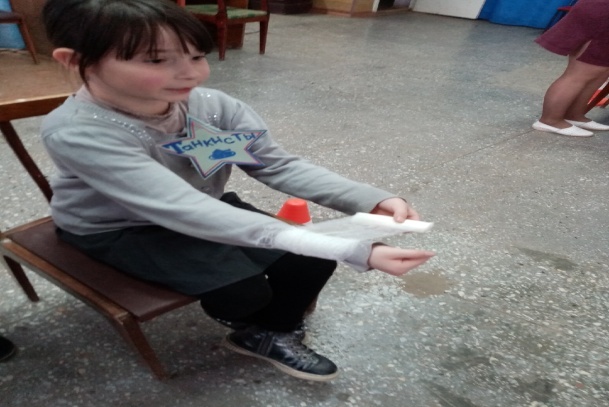 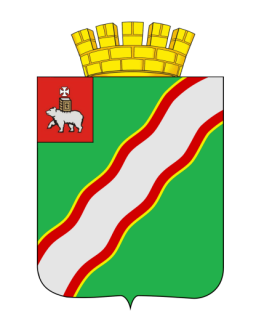 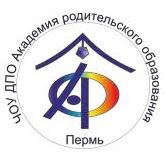 Администрация 
Краснокамского городского округа
Центральная детская библиотека им. П.П. Бажова  
Цикл мероприятий «Отцами славен Краснокамск»:
Громкие чтения «Читают папы о Победе»
Мастер-классы «Открытка папе»
Разработка и выпуск буклета, открытие 
выставки  «Лучшие книги о папе»
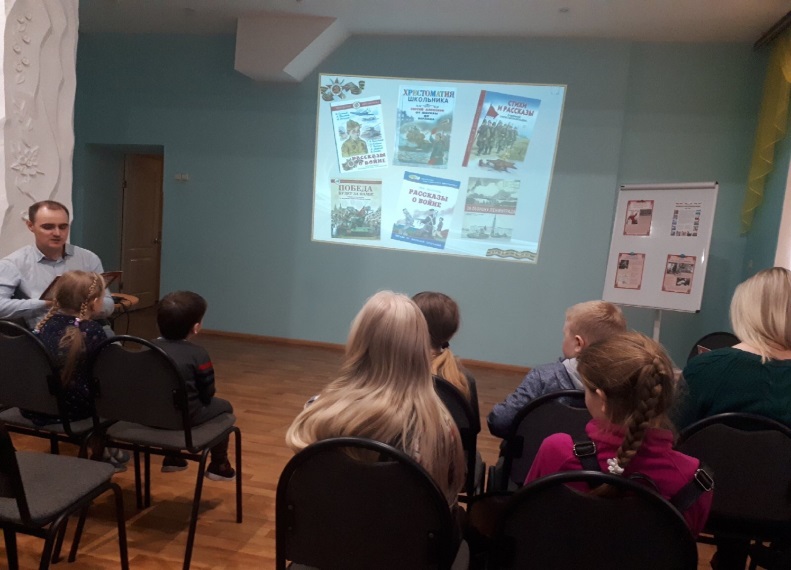 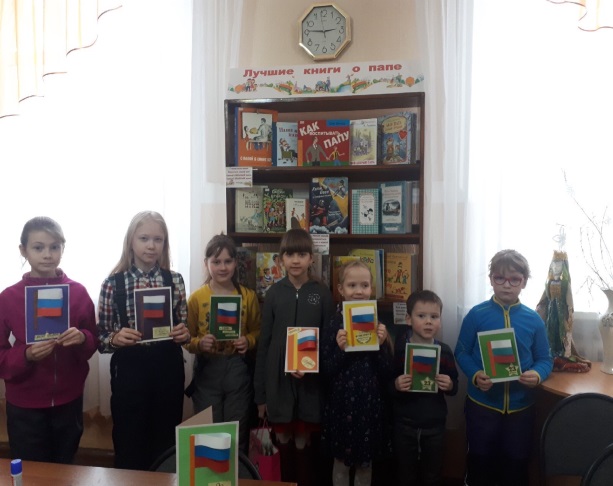 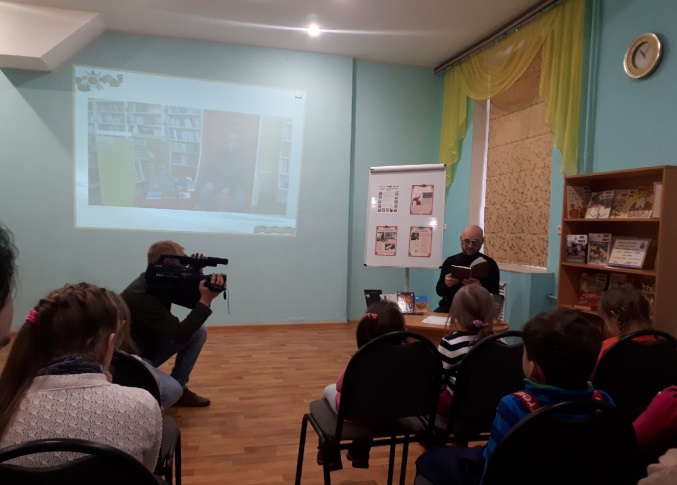 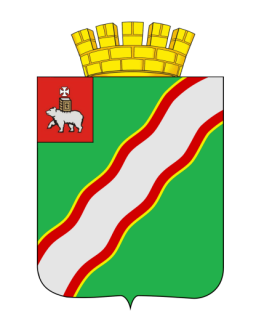 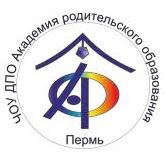 Администрация 
Краснокамского городского округа
Майская сельская библиотека-филиал 
МБУК ЦБС г. Краснокамска
Цикл занятий «Мой папа – мужчина слова и дела»
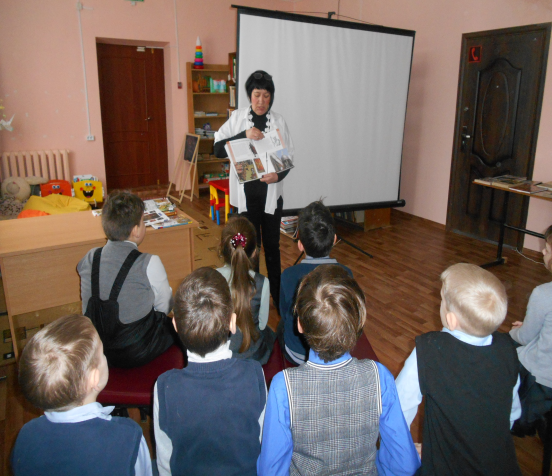 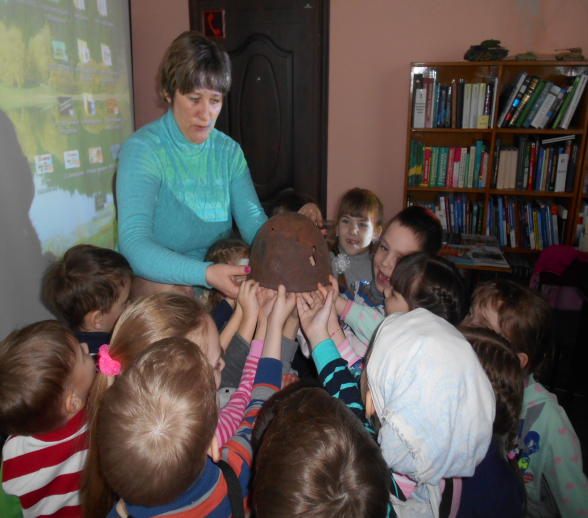 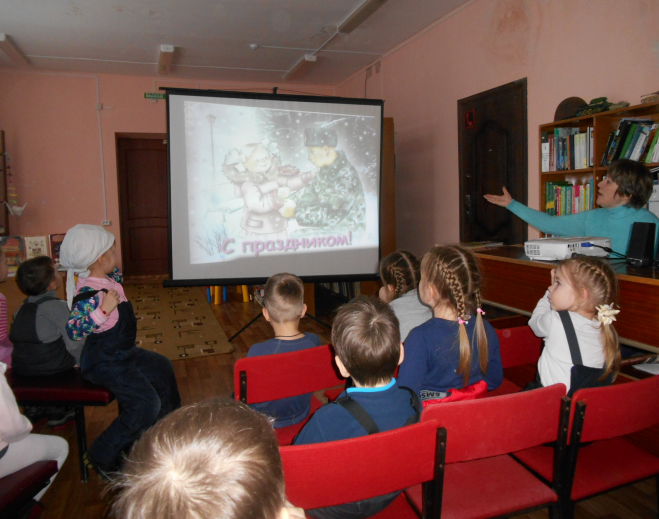 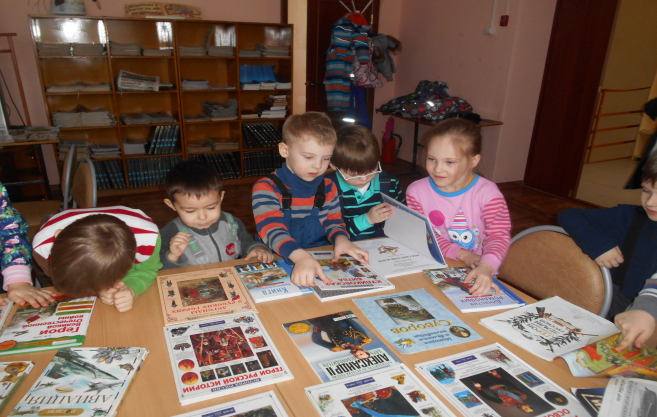 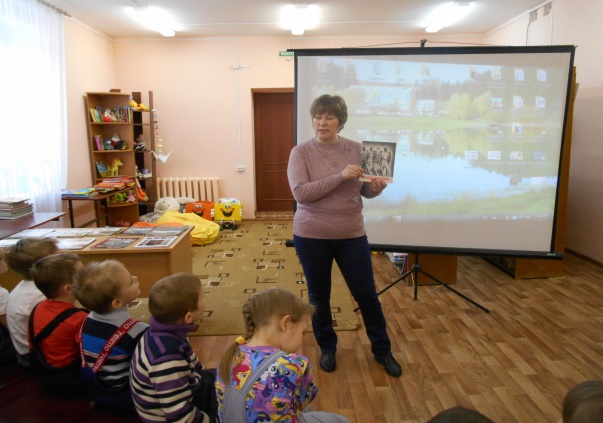 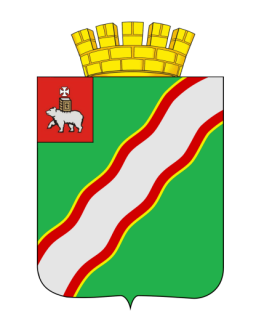 Администрация Краснокамского городского округа
МАУ ДО «Детская музыкальная школа г. Краснокамска»
Концерт «Во славу Отечества»
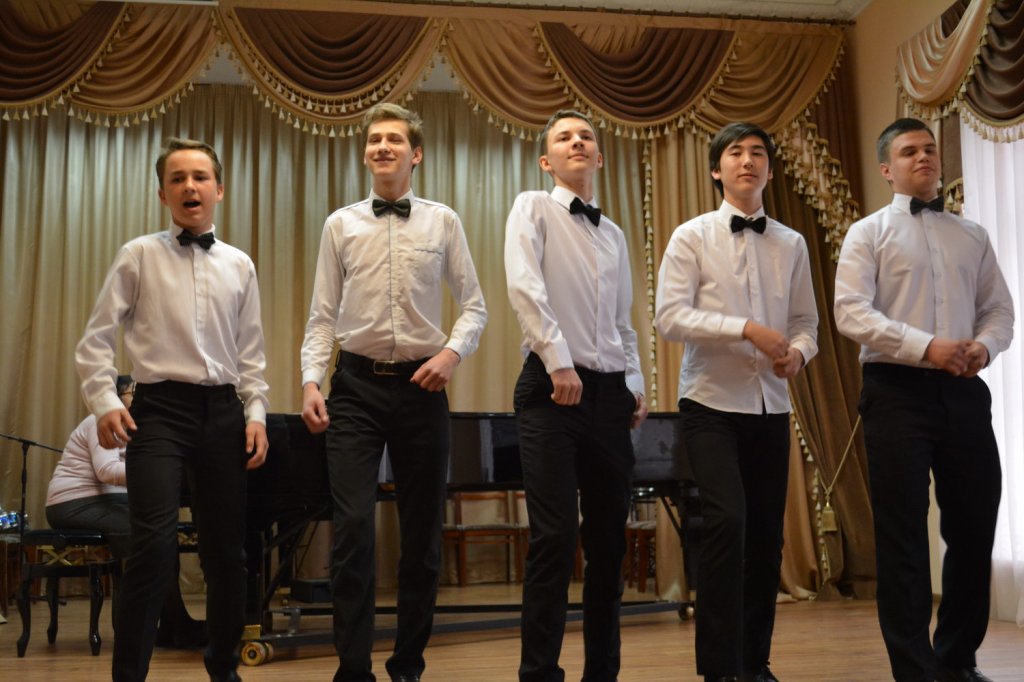 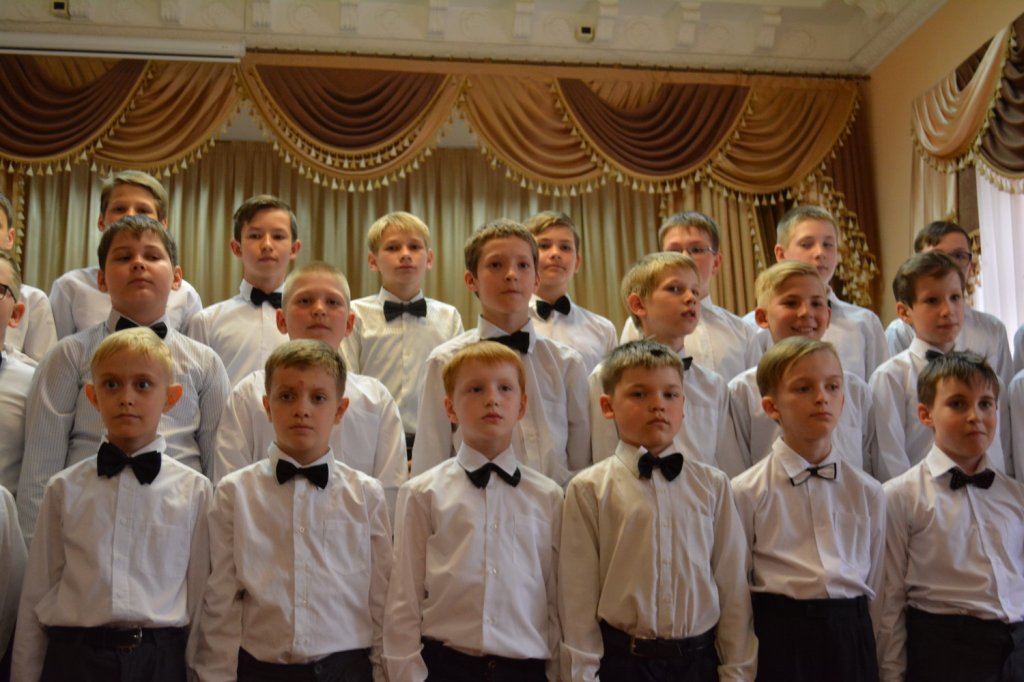 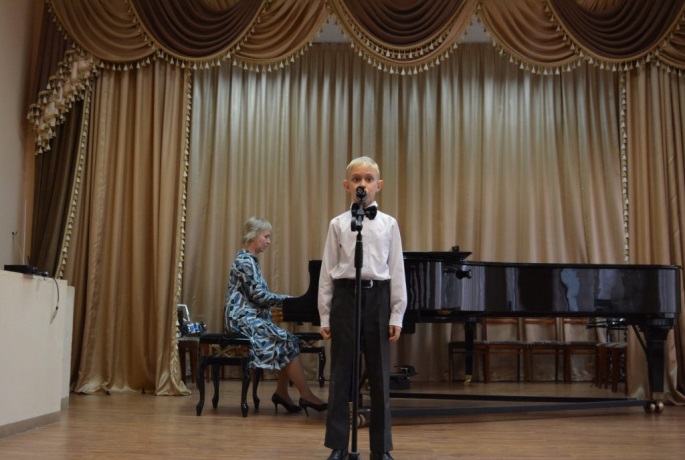 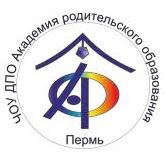 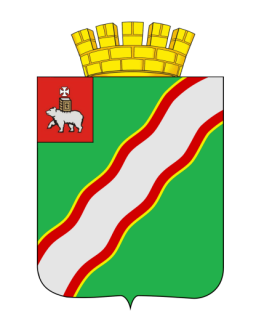 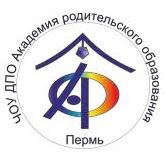 Администрация 
Краснокамского городского округа
МАУ «Молодежный центр «Ровесник» 
                         «Прогулка с военкомом»
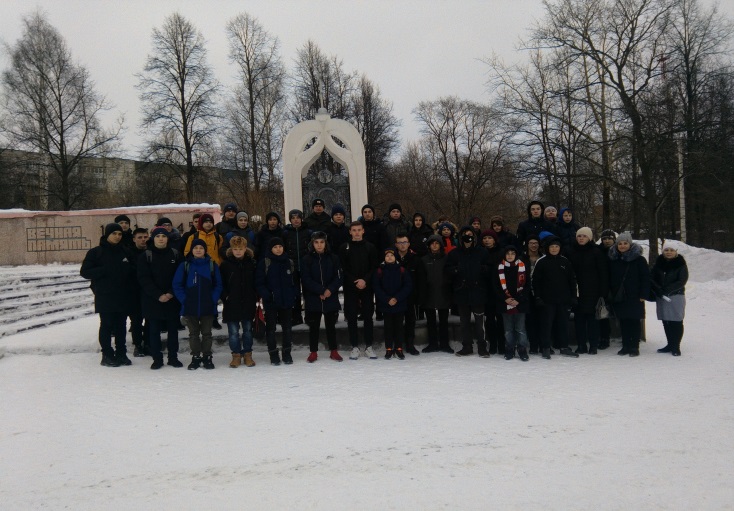 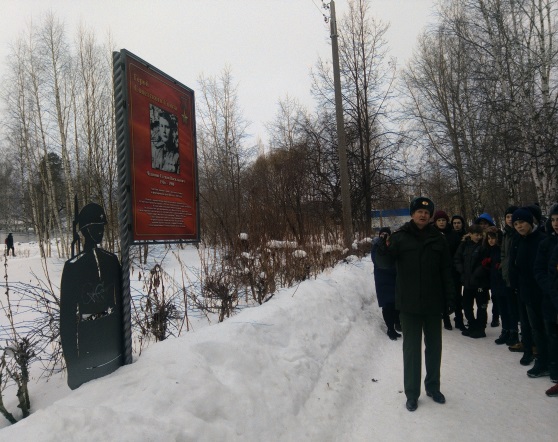 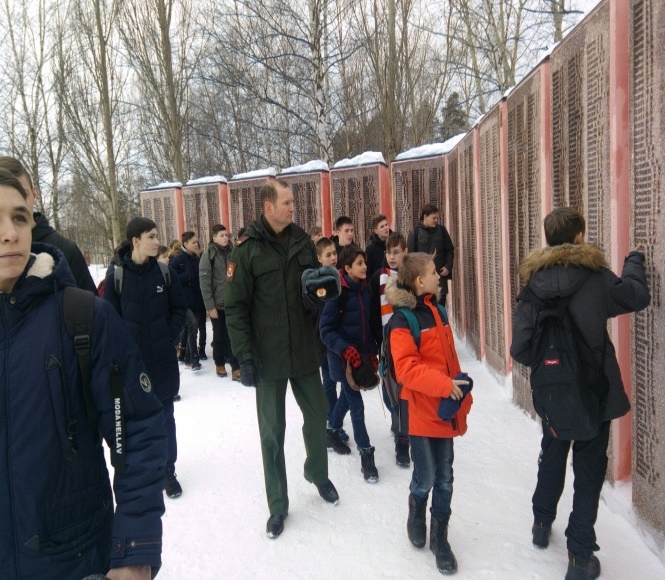 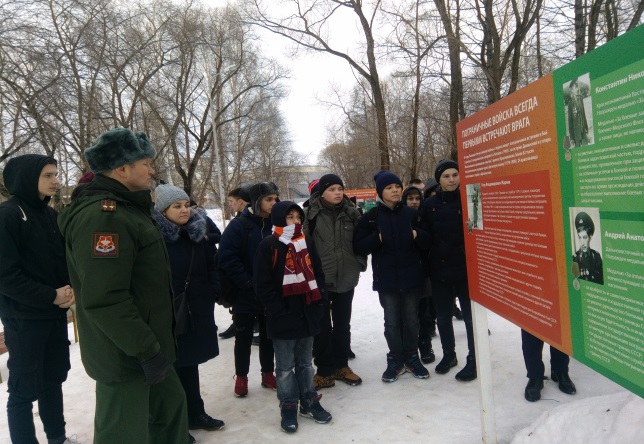 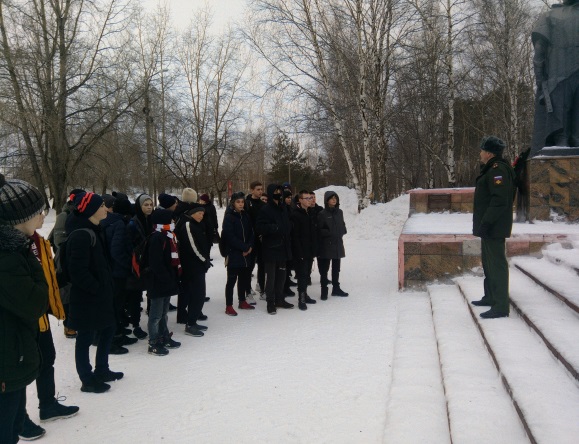 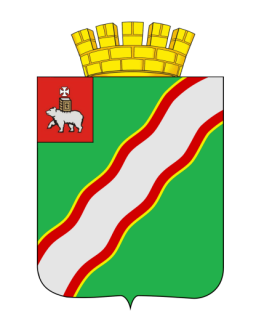 Администрация Краснокамского городского округа
Отчет по мероприятиям
 в рамках проведения акции
 «СЫН – ОТЕЦ – СЕМЬЯ – ОТЕЧЕСТВО»

 
ГБПОУ «Краснокамский политехнический техникум»
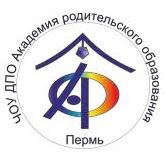 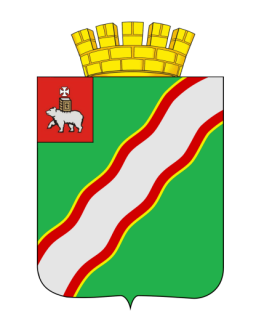 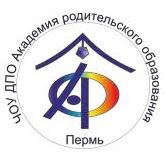 Администрация 
Краснокамского городского округа
ВСЕГО ПРОВЕДЕНО:    6 мероприятий 
УЧАСТНИКОВ:   360 человек
Интерактивные уроки:
«Пять секретов настоящего мужчины»
«Отцовство - твой главный жизненный проект»
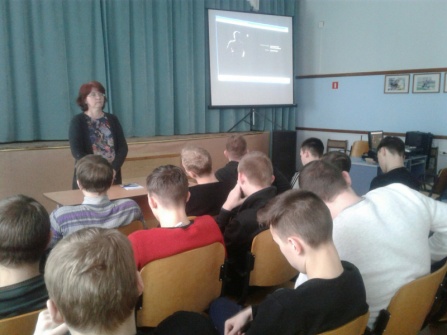 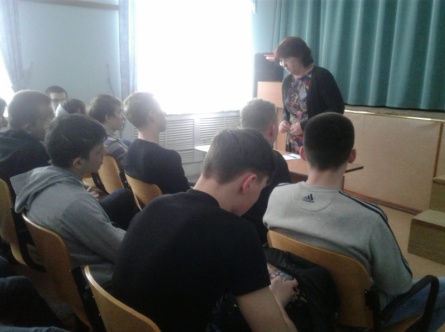 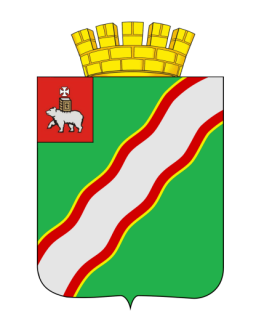 Администрация Краснокамского городского округа
СПАСИБО ЗА ВНИМАНИЕ!
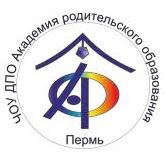